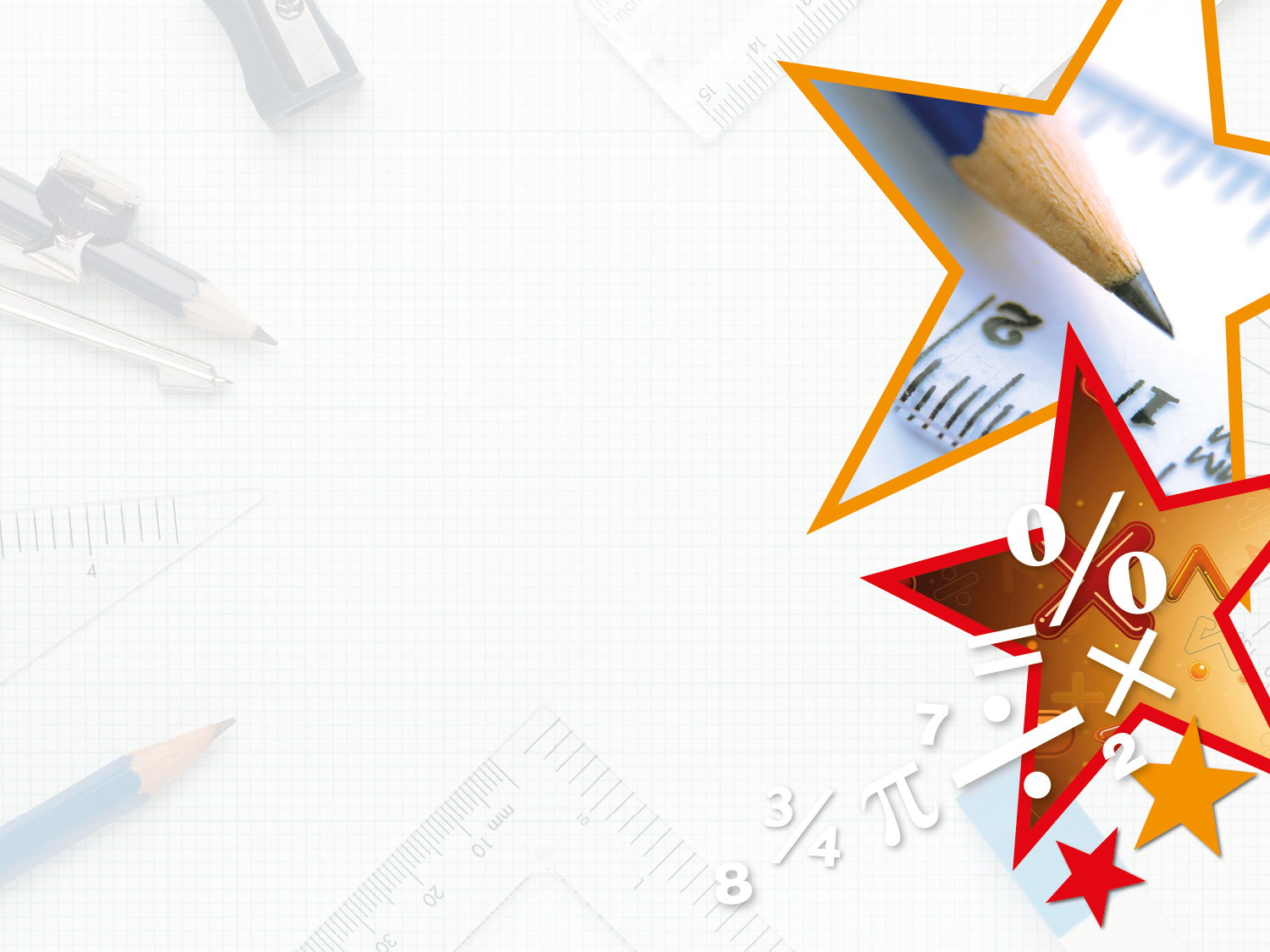 Year 3/4 – Spring Block 4 – Fractions and Decimals – Step 11


Step 11
21.04.20

Year 4: to find hundredths on a place value grid
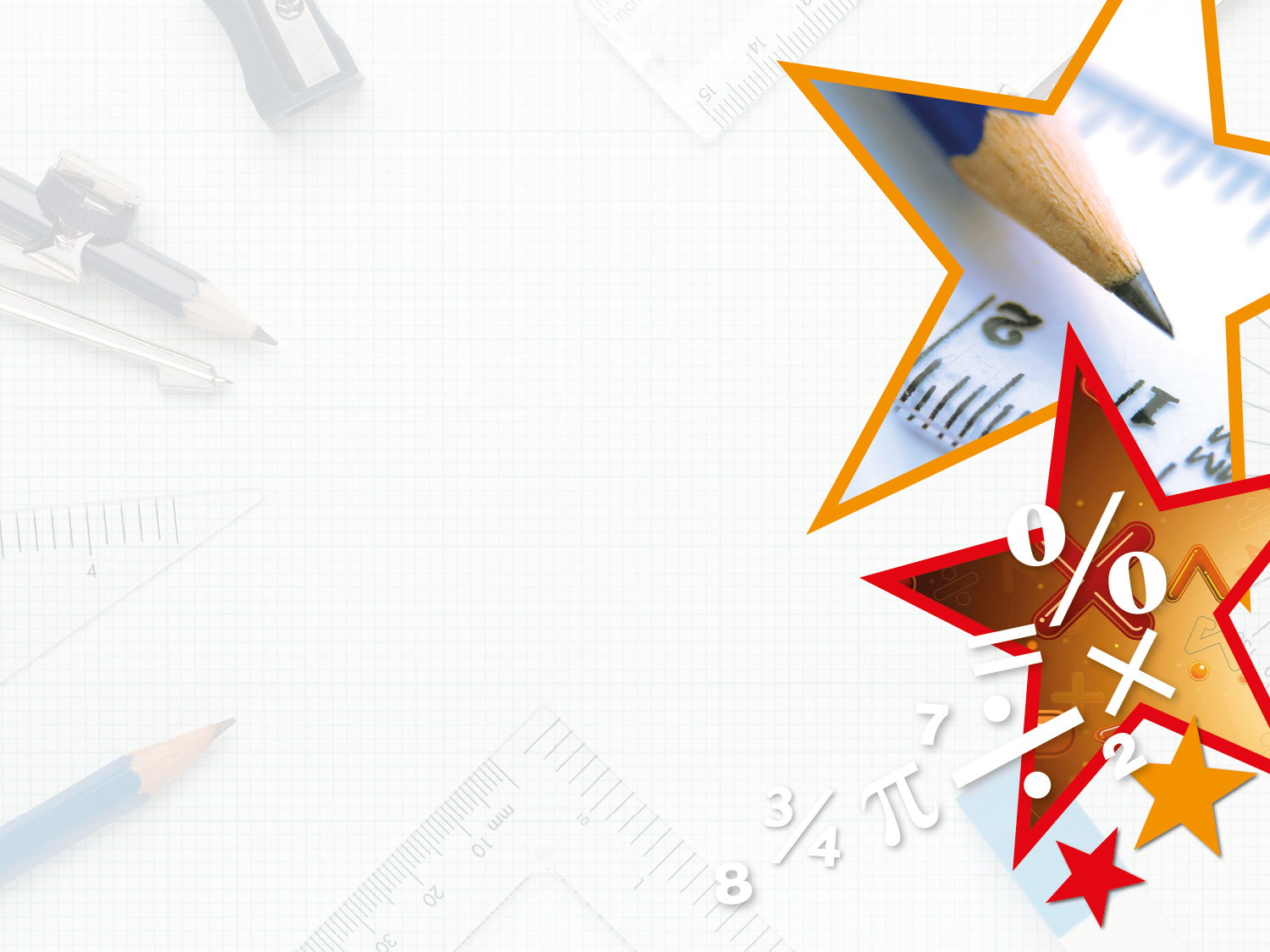 Introduction

Match the pairs to find the odd one out.
0.65
0.31
Y4
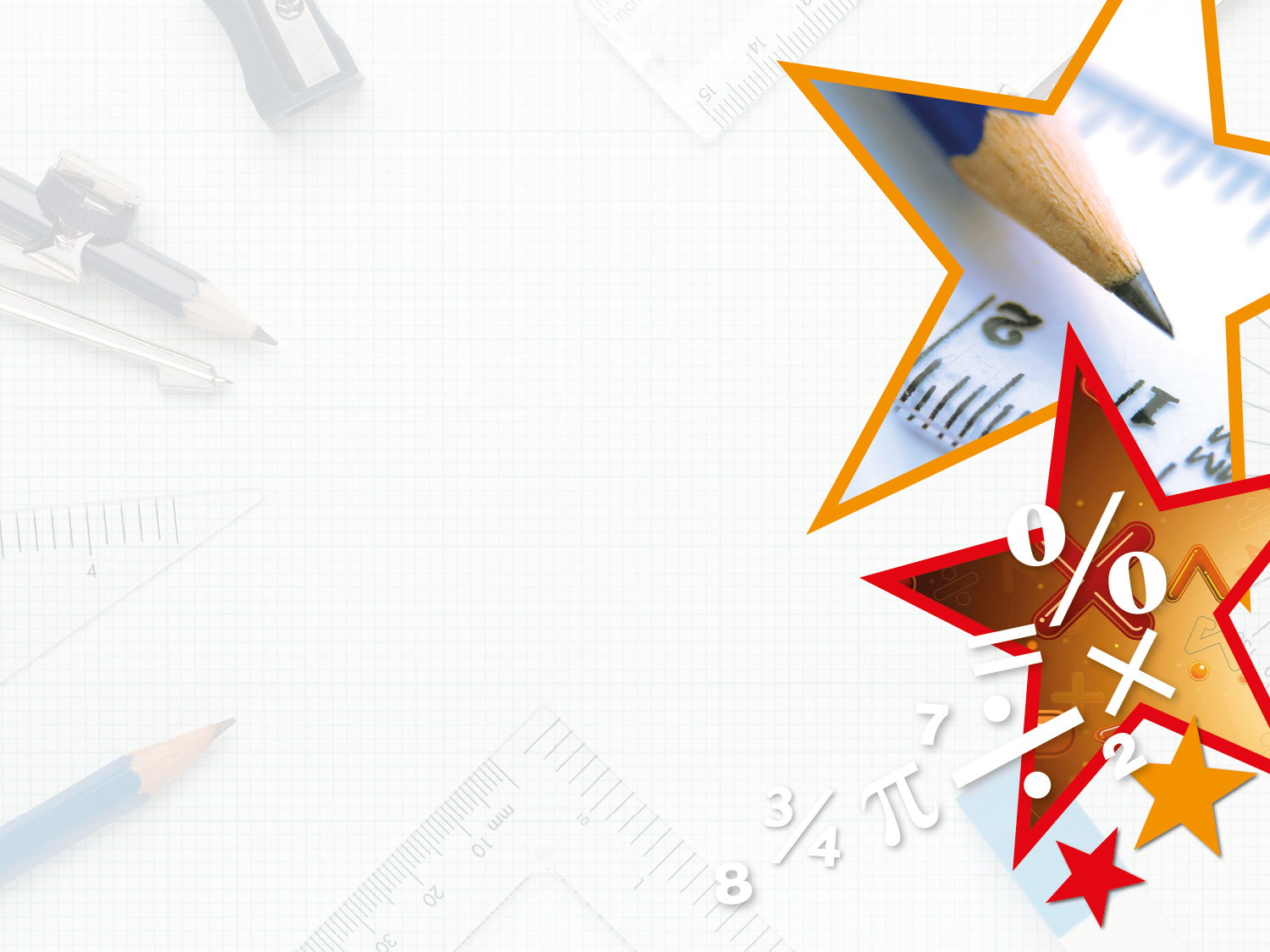 Introduction

Match the pairs to find the odd one out.
0.65
0.31
Y4
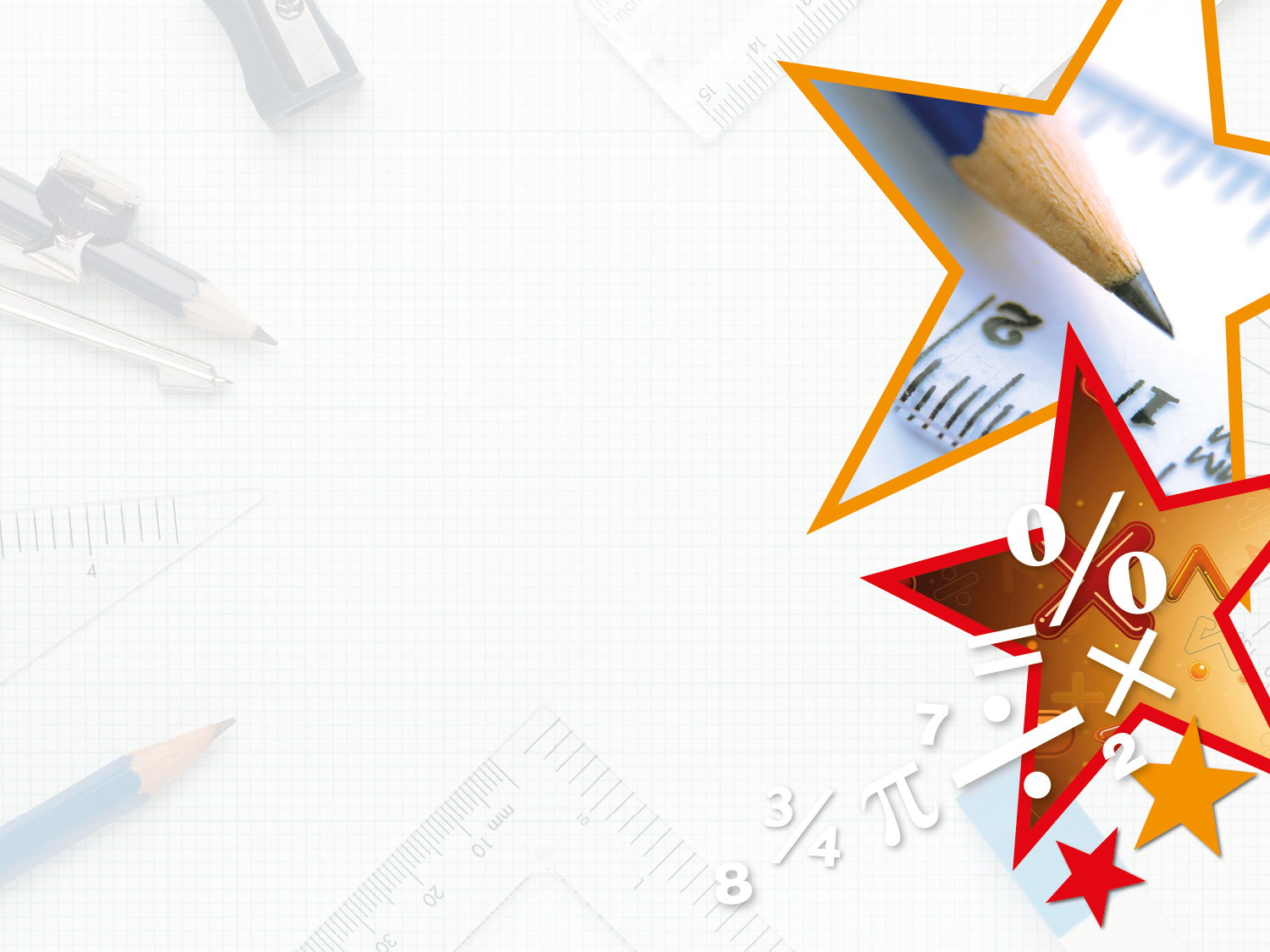 Varied Fluency 1

Draw counters to make the following values on the place value grids below.
1.51
Y4
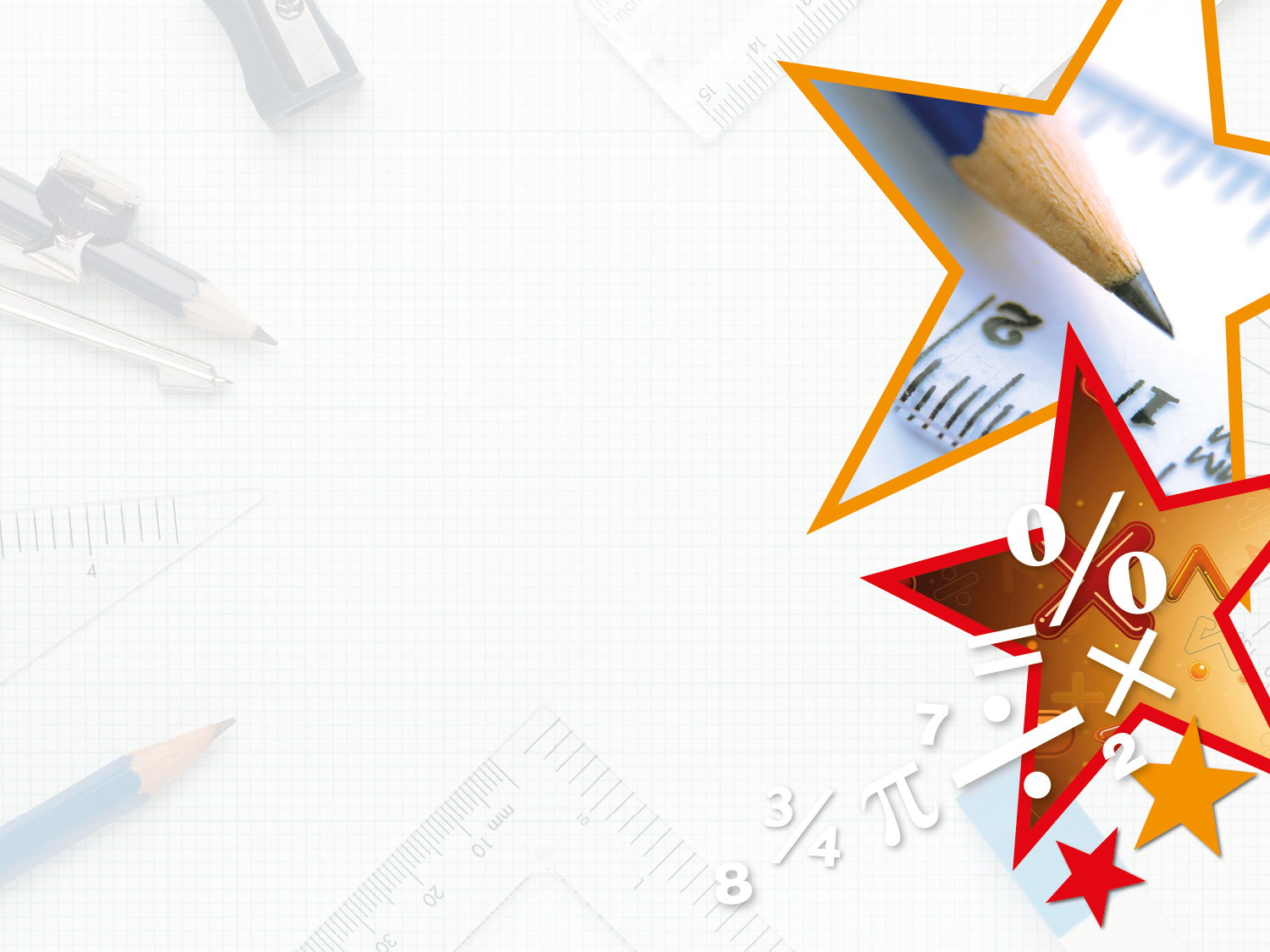 Varied Fluency 1

Draw counters to make the following values on the place value grids below.
1.51
Y4
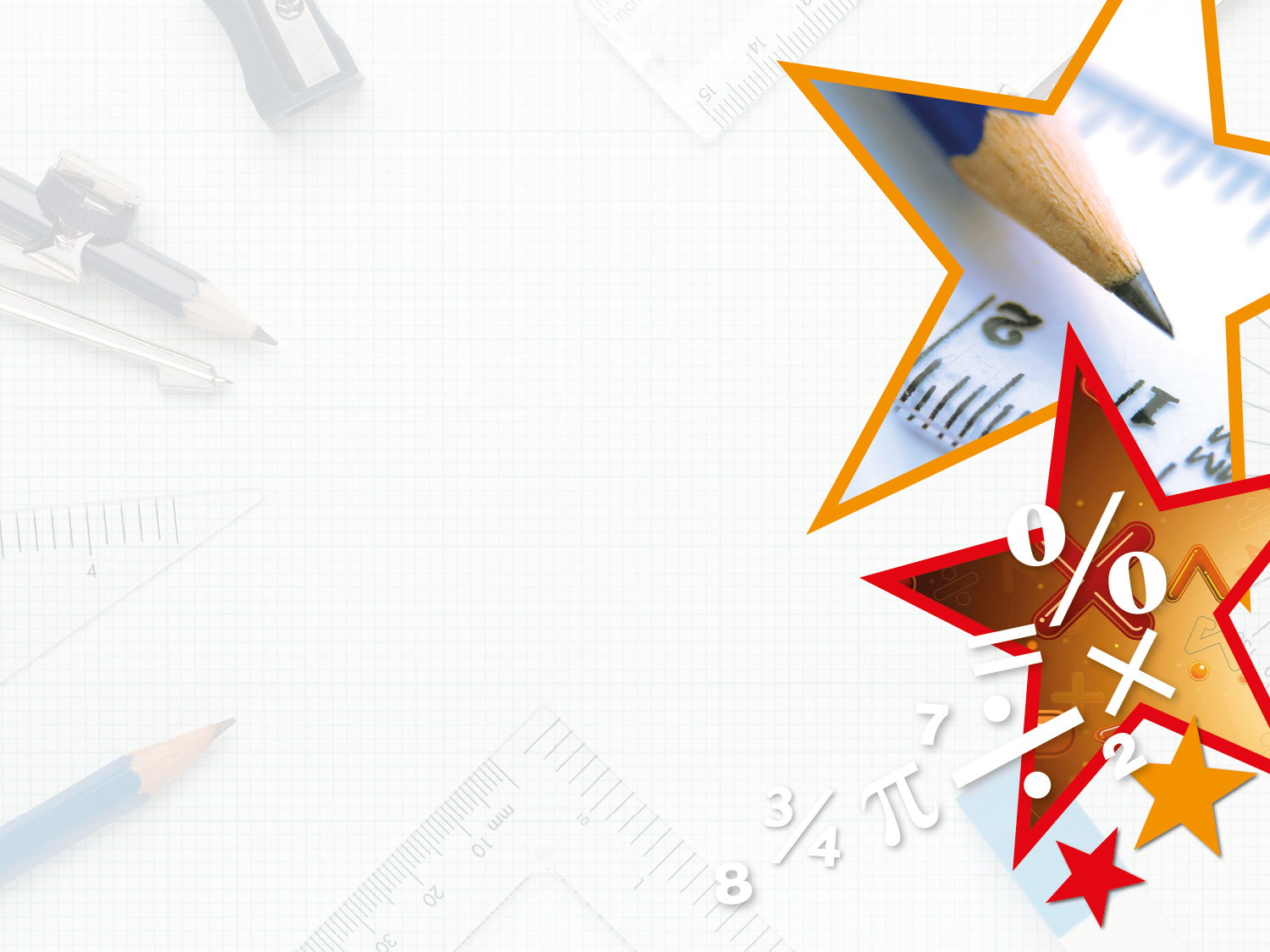 Varied Fluency 2

Match the place value chart to the correct number.
A.
B.
C.
1.32
0.01
Y4
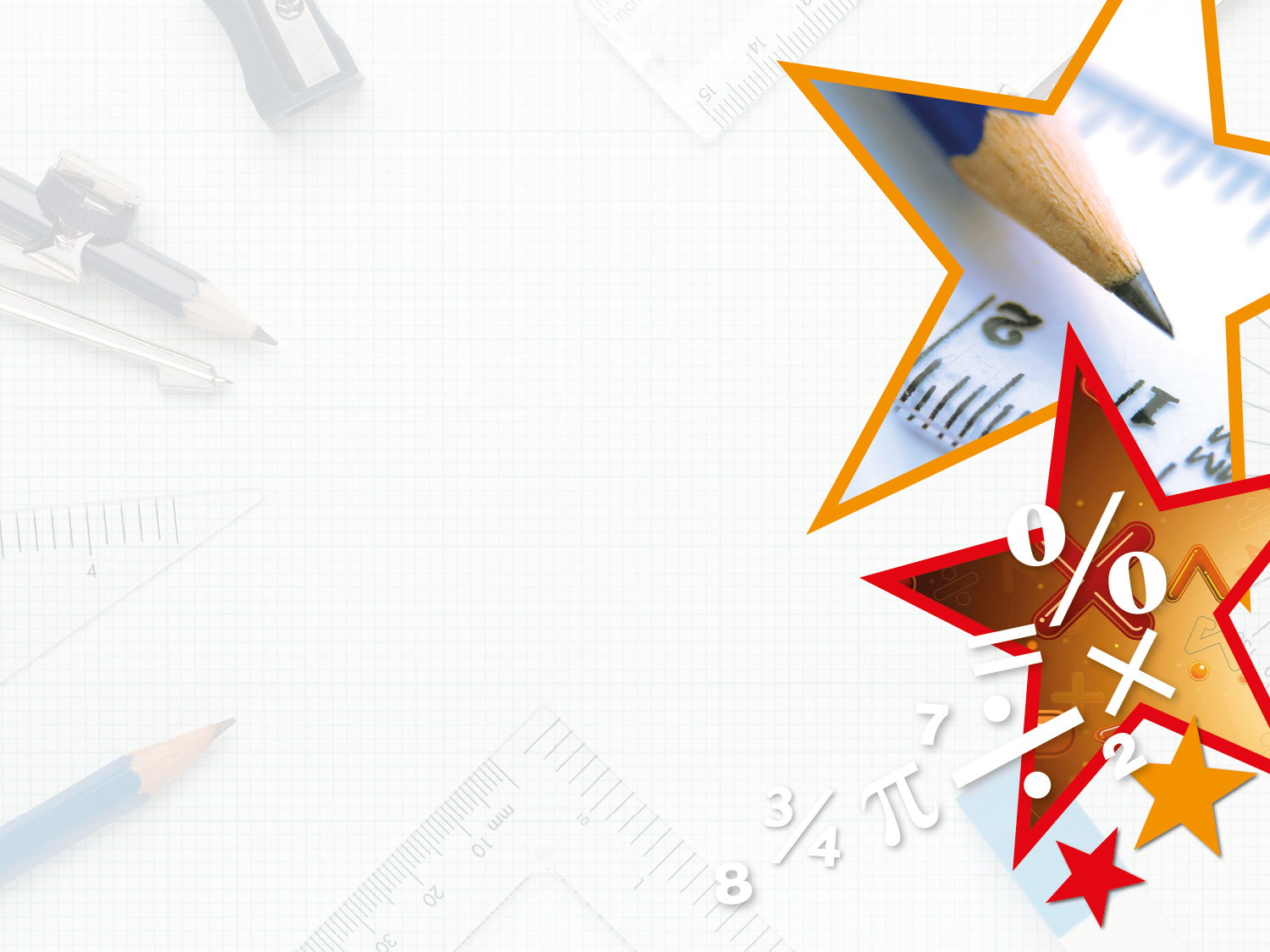 Varied Fluency 2

Match the place value chart to the correct number.
A.
B.
0.01
C.
1.32
Y4
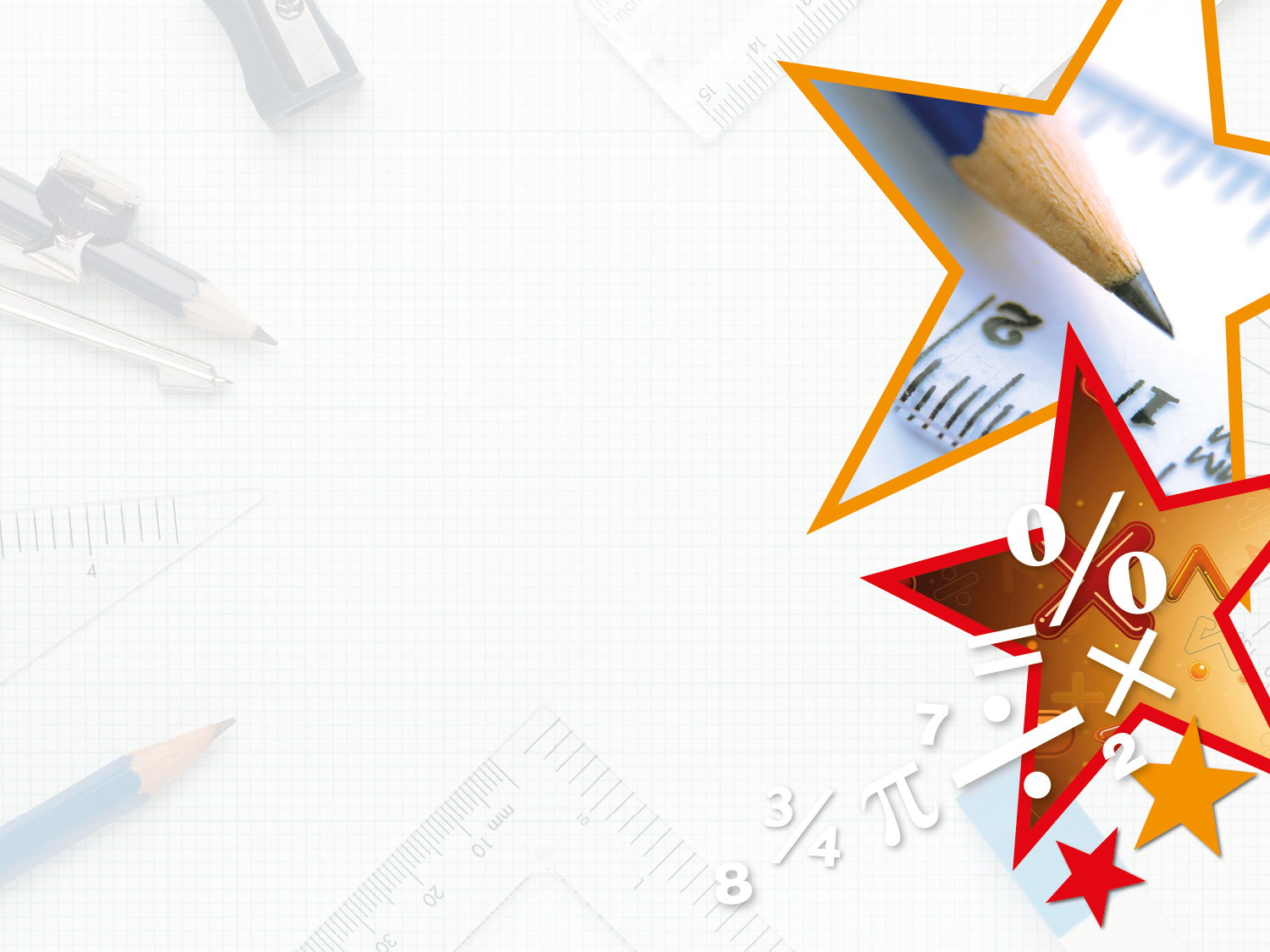 Varied Fluency 3

Use the part whole models to find two different ways to partition 0.54.
Y4
0.54
0.54
0.5
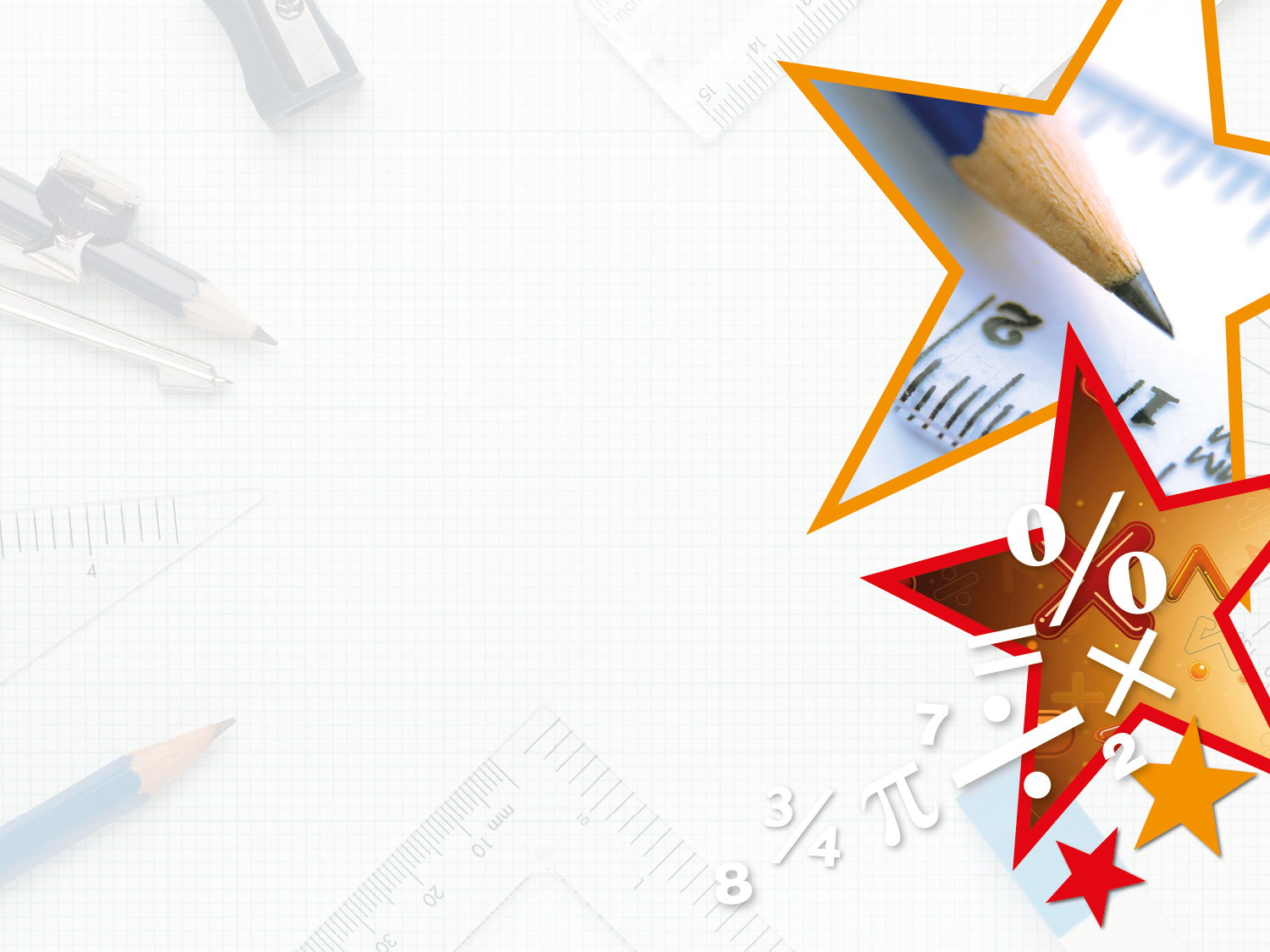 Varied Fluency 3

Use the part whole models to find two different ways to partition 0.54.
0.54
0.54
0.5
0.04
Y4